Choisir sa voie d’orientation …
L’orientation est un PROCESSUS continu de réflexion, d’élaboration et de réalisation d’un choix personnel de formation,
celui-ci n’est pas toujours linéaire,
il évolue bien souvent dans le temps …
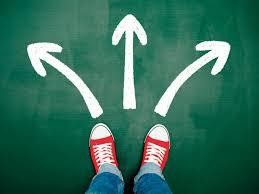 Pour être acteur de son projet d’orientation, il est important de prendre en compte Plusieurs dimensions …
Connaissance de soi,
ses motivations
et capacités
Connaissance des métiers,
des secteurs professionnels
Connaissance des
formations et des lycées
SCHEMA d’études POST 3ème
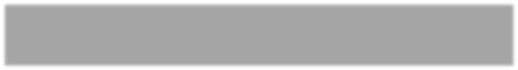 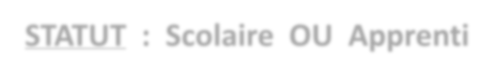 STATUT	:	Scolaire	OU	Apprenti
BAC
Général
BAC
Technologique
BAC
Professionnel
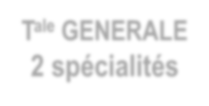 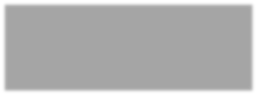 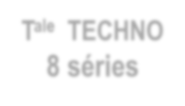 Tale
Tale GENERALE
2 spécialités
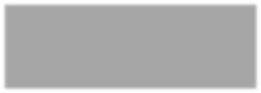 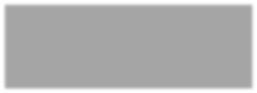 CAP / CAPA
TECHNO
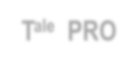 Tale
PRO
8 séries
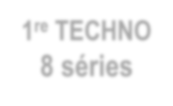 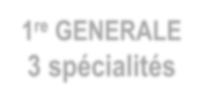 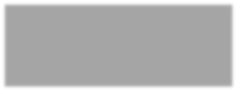 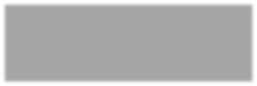 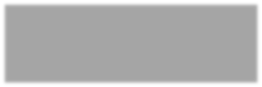 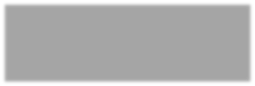 1re TECHNO
8 séries
1re GENERALE
3 spécialités
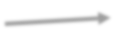 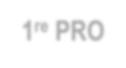 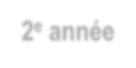 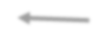 1re PRO
2e année
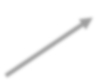 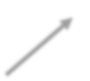 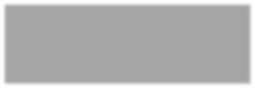 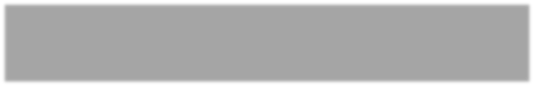 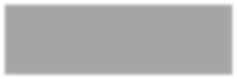 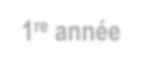 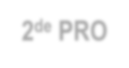 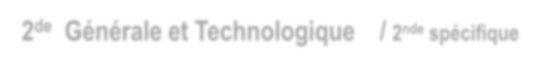 2de
1re année
2de PRO
Générale et Technologique	/ 2nde spécifique
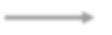 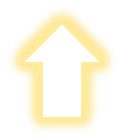 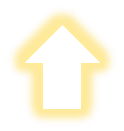 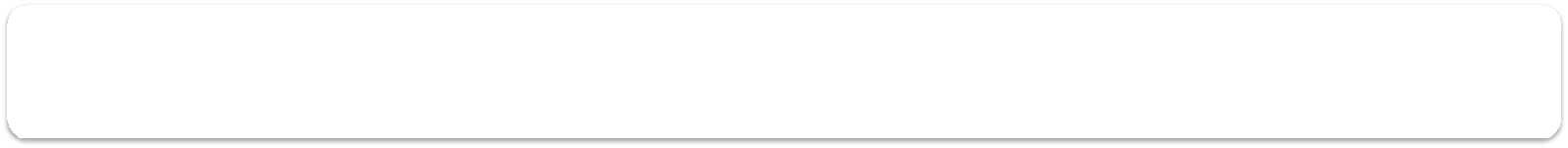 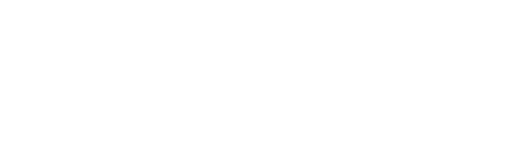 Classe de 3e
La Voie Générale et Technologique
La 2nde Générale et Technologique
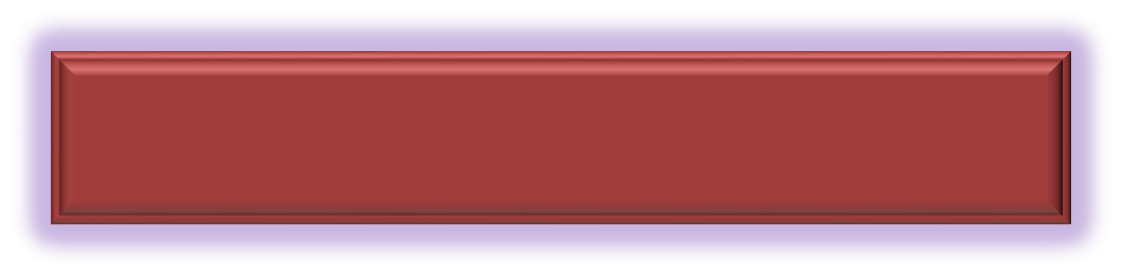 2nde
G.T.
Enseignements communs à tous :

Français
Histoire – Géographie Langues Vivantes A et B E.M.C.
Mathématiques Physique – Chimie S.V.T.
E.P.S.
Sciences Economiques et Sociales	1 H 30 Sciences Numériques Technologie	1 H 30
Enseignements Optionnels
2 au maximum
(3 possibles avec Latin ou grec)

1 Enseignement général
1 Enseignement technologique
+	Section Euro possible
4 H
3 H
5 H 30
0 H 30
4 H
3 H
1 H 30
2 H
Les	LYCEES publics de Quimper sont sectorisés, mais il est possible de demander une dérogation. Ne sont pas sectorisés les lycées : Thépot, Chaptal, et Bréhoulou
Lycée BRIZEUX
Bac Général
Enseignements optionnels en 2nde GT : (si 2 options : une en général, et une en technologie obligatoirement)
	Langues et culture de l’antiquité, Latin ou Grec (uniquement enseigné à Brizeux dans le bassin)
Langue Vivante C
Management et Gestion
Sciences et laboratoire
Spécificités
JPO 2024
16 MARS de 9h à 12h30
Classe Euro Anglais et Allemand
Section natation
Filière bilingue Breton
Option arts plastiques
Lycée de Cornouaille
Bac Général
Bac techno STMG
Enseignements optionnels en 2nde GT :
ARTS PLASTIQUES
Sciences de l’Ingénieur

Sections Euro anglais et espagnol et excellence anglais
Sections sportives (nage palme et rugby)
Allemand LVB Italien ou russe LVC Latin
JPO 2024
Samedi 16 Mars de 9H à 12H30
Bac Général
Bacs Techno : STI2D
BACS PRO :
TCI (chaudronnerie)
OBM (charpente métallique) MSPC (maintenance Industrielle) SN (systèmes numériques)
Lycée THEPOT
Enseignements optionnels en 2nde GT
Sciences de l’ingénieur - création et innovation technologique
EPS
Section Européenne :	► Anglais
JPO 2024
15 MARS 2023 de 17h à 20h
16 MARS 2023 de 9h à 13h
Bac pro MRC / AGORA/ Hôtellerie restauration
Bac Techno ST2S/STL/STMG
Lycée Chaptal
Enseignements optionnels en 2nde GT	:
Biotechnologies
Management et gestion
Santé et social
Sciences et Laboratoire
LVA Anglais
LVB Allemand/ espagnol
JPO 2024
16 MARS de 9h à 16 h
Après la 2nde G.T.
La voie TECHNOLOGIQUE
Les différents Bacs Technologiques
Lycées Publics proches
STAV
Sciences et Technologies de l’agronomie et du Vivant
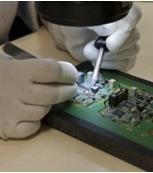 STI2D
Sciences et Technologies Industrie et Développement Durable
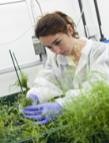 Lycée Bréhoulou (Fouesnant)
Lycée Thépot
STD2A
Sciences et Technologies du Design et des Arts Appliqués
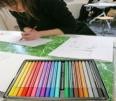 STL
Sciences et Technologies
de Laboratoire
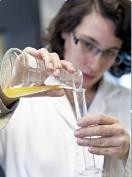 Lycée Vauban (Brest)
Lycée Chaptal
Dinard ou Lycée Privé PaLrLaclet

Lycée Privécée Estran Fénelon (Brest)
STHR
Sciences et Technologies de
l’Hôtellerie et de la Restauration
ST2S
Sciences et Technologies
de la Santé et du Social
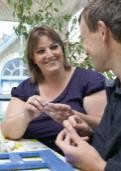 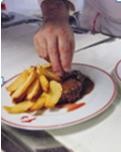 Lycée Chaptal
S2TMD
Sciences et Techniques
Théâtre, Musique et Danse
STMG
Sciences et Technologies
du Management et de la Gestion
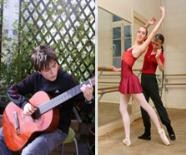 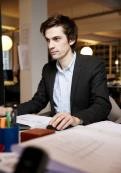 Lycée Chaptal
La Voie Professionnelle
2nde Professionnelle et 1ère année de CAP
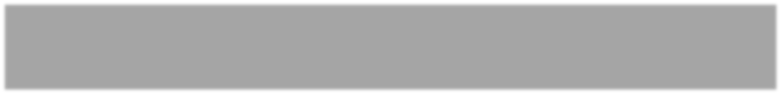 STATUT	:	Scolaire	OU	Apprenti
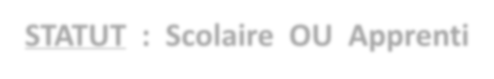 BAC
Professionnel
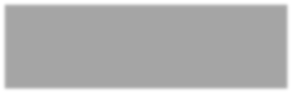 CAP / CAPA
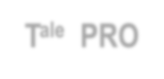 Tale
PRO
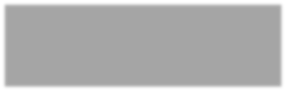 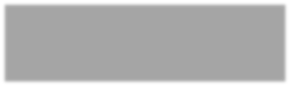 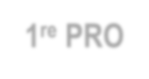 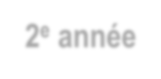 1re PRO
2e année
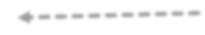 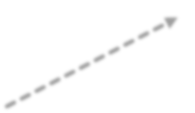 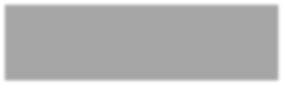 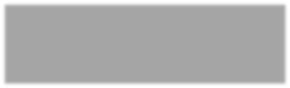 1re année
2de PRO
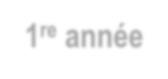 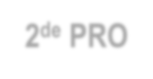 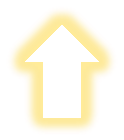 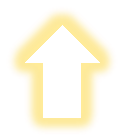 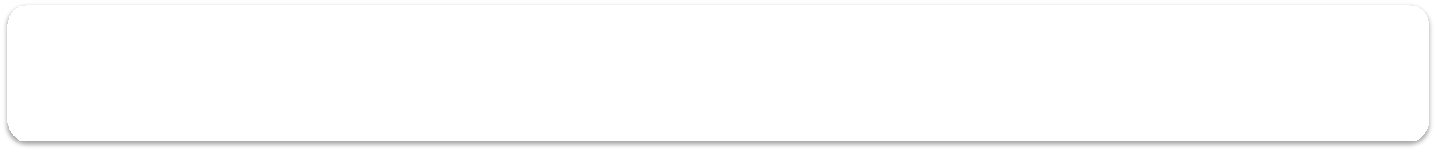 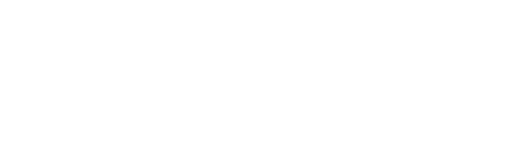 Classe de 3e
Chiffres académique 2020 : décision d’orientation
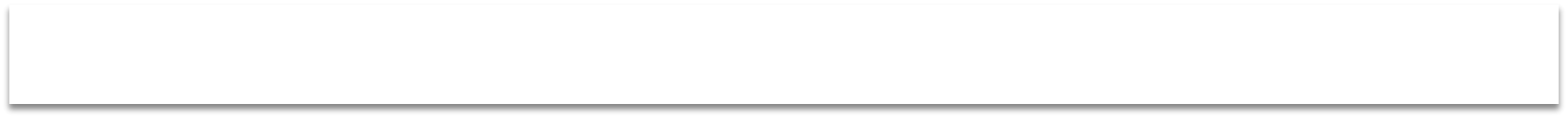 En voie Pro	:	De nombreux domaines de formation …
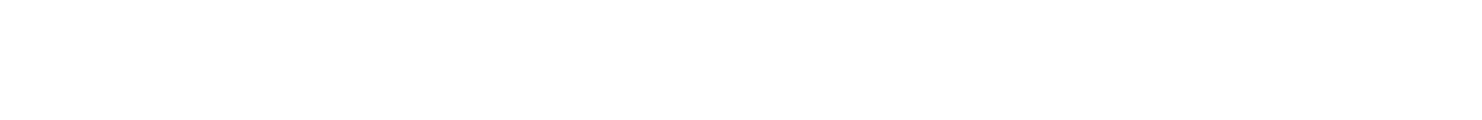 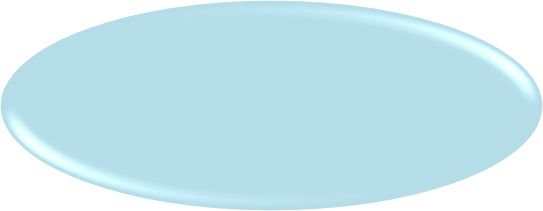 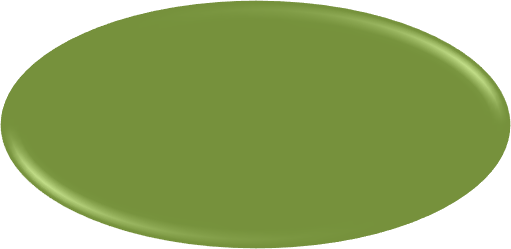 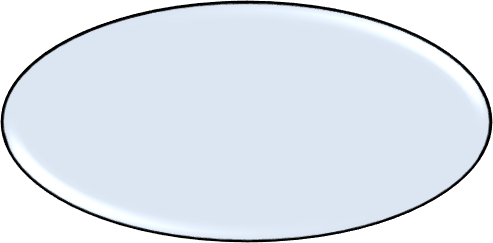 Matériaux métaux, plastiques papier
Automobile Engins
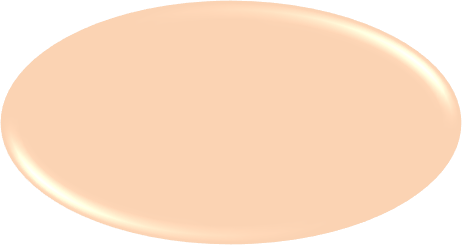 Bâtiment travaux publics
Hygiène
Sécurité
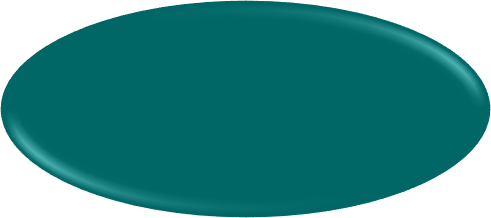 Paysage Forêt
Nature
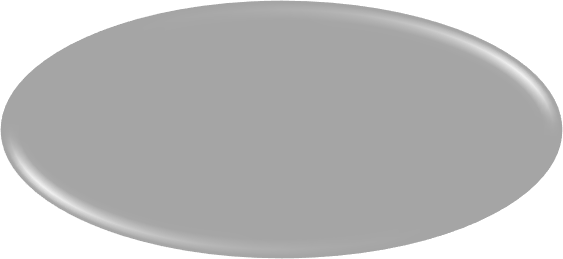 Agriculture
Élevage animaux
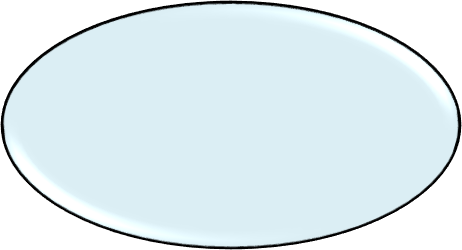 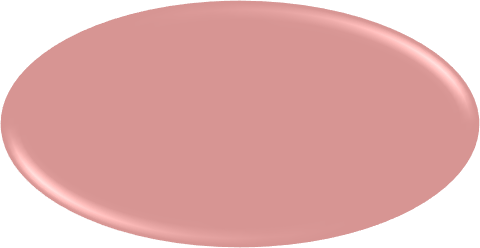 Industries graphiques
Transport
logistique
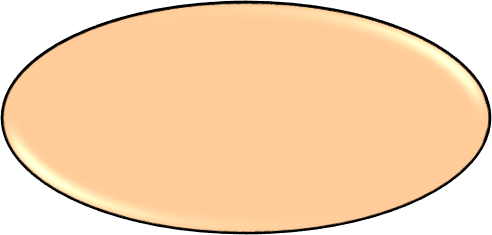 Bois
Ameublement
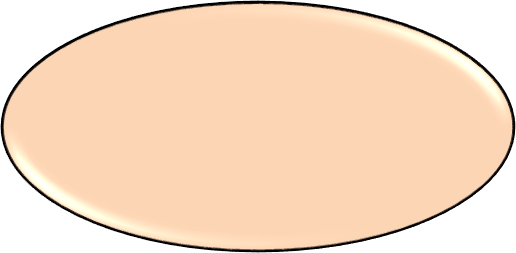 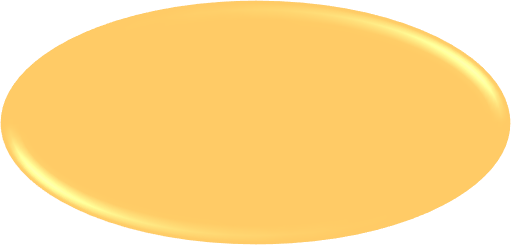 Commerce, vente
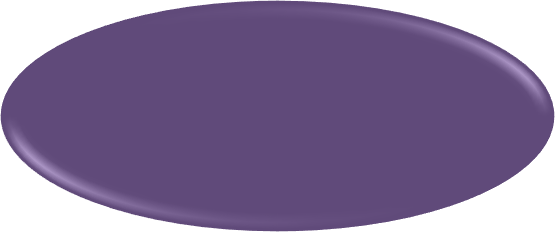 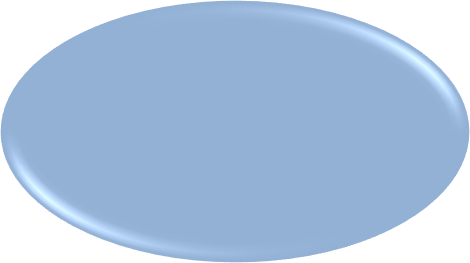 Gestion Administration
Electricité Electronique
Mécanique Productique
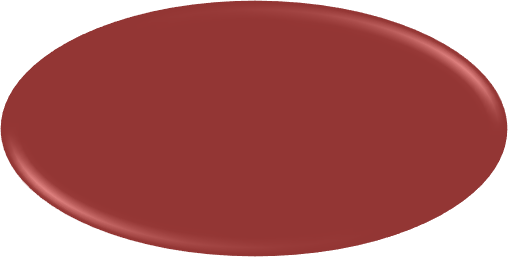 Habillement
textile
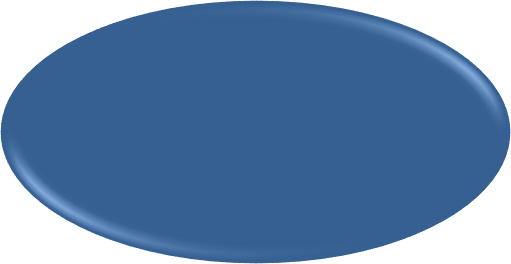 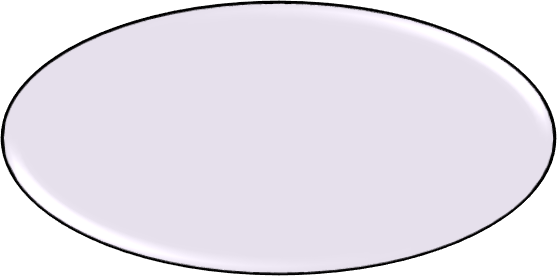 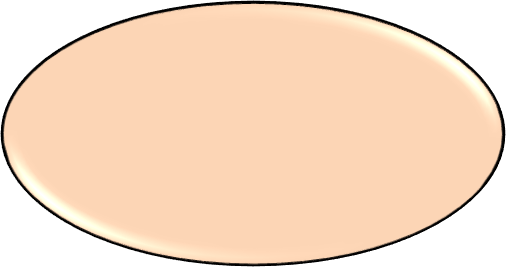 Hôtellerie Restauration Alimentation
Arts
Artisanat
Santé
Social, soins
CAP	en 2 ans
250 spécialités environ
Apprendre un métier précis pour une insertion professionnelle rapide

Poursuite d’études possible vers le Bac Pro, vers un BP, une formation complémentaire

Stages en entreprise : 12 à 14 semaines
BAC PRO	en 3 ans
80 spécialités environ
En 2nde Pro découvrir un champ professionnel

Ou explorer une famille de métiers en 2nde Pro puis choisir sa spécialité de Bac Pro

Stages en entreprise : 18 à 22 semaines

En terminale, au choix :	Module Insertion professionnelle	ou Module Poursuite d’études

Poursuite en BTS (quotas de places réservées), Mention complémentaire.
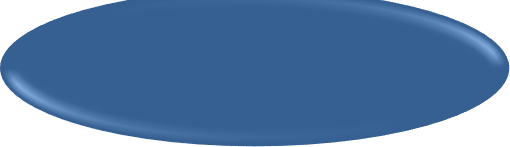 BAC	PRO
Les « familles de métiers » de la 2nde PRO
pour une orientation progressive …
Parmi les différentes 2nde PRO, il est possible de choisir une 2nde par famille de métiers
Exemples :
-	2nde
Métiers de la construction durable, du bâtiment et des travaux publics
=	8 Bacs Pro différents Métiers de la gestion administrative, du transport et de la logistique
=	3 Bacs Pro différents
-	2nde
-	2nde
Métiers de la relation client	=	3 Bacs Pro différents
Pendant l’année de 2nde PRO, les élèves apprennent les savoir-faire communs à tous les métiers d’un même secteur
En fin de 2nde PRO, l’élève a découvert chaque métier et peut choisir la spécialité de baccalauréat qui lui plait le plus
Les CAP et BAC PRO peuvent être suivis :
-
Sous statut	SCOLAIRE
Sous statut	APPRENTI
En Centre de Formation pour Apprentis (CFA)
ou en Lycée Pro
Signature d’un contrat d’apprentissage
-	En Lycée Professionnel : Lycéen
Enseignement professionnel : 50 à 60 % du temps en TP, en atelier, en laboratoire, en salle informatique, en extérieur …
Enseignement général : plus concret qu’au
collège et en lien avec les métiers préparés
Salaire :
40% du Smic pour un jeune de moins de 18 ans 50% du Smic pour un jeune de 18 à 20 ans
-	P.F.M.P.	(stages) :
Alternance :	1/3 au CFA - 2/3 en Entreprise
Période d’essai : 45 jours
35 H par semaine	/	5 semaines de congé par an
S’informer auprès des CFA et Chambre des
CAP :	12 à 14 semaines
BAC PRO :	18 à 22 semaines
-	Vacances scolaires
Métiers.
🢂	Recommandation : Faire des demandes d’orientation en Lycée Professionnel même
si projet de signature d’un contrat d’apprentissage …
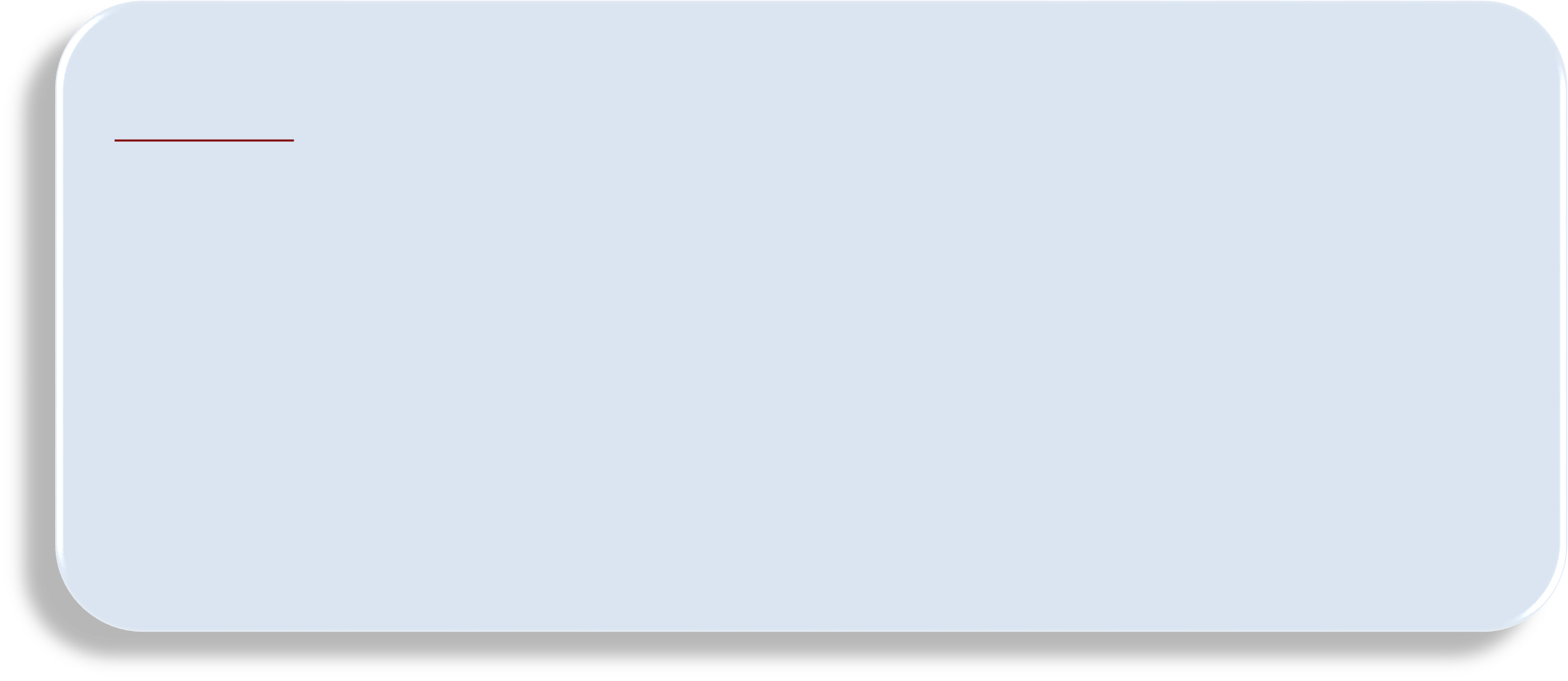 RAPPEL ! Le nombre de places est limité en BAC PRO et en CAP !
L’affectation se fait en fonction d’un barème regroupant les notes de 3ème coefficientées selon la formation demandée
et selon le degré de maîtrise du socle commun = Procédure AFFELNET
De bons résultats donnent plus de chances d’obtenir la filière souhaitée !
Calendrier d’orientation et procédure AFFELNET
Calendrier de l’orientation 2024
→ Avant le 13 mars:
Vœux provisoires de l’élève et sa famille
Intention d’orientation en :	► 2nde G.T.	► 2nde PRO	►	1ère année de CAP
→ Conseil de classe du 2ème trimestre :
Avis provisoire et proposition d’orientation
→ Mai :	Vœux définitifs de l’élève et sa famille
10 vœux possibles en académie et 5 hors académie à classer par ordre de préférence
→ Conseil de classe du 3ème trimestre :
Proposition de voie d’orientation
Si accord : validation et décision d’orientation définitive
Si désaccord : entretien famille / chef d’établissement
Si désaccord persiste : possibilité de faire appel
→	Fin Juin/début Juillet:	Notification d’affectation et Inscription dans le futur lycée
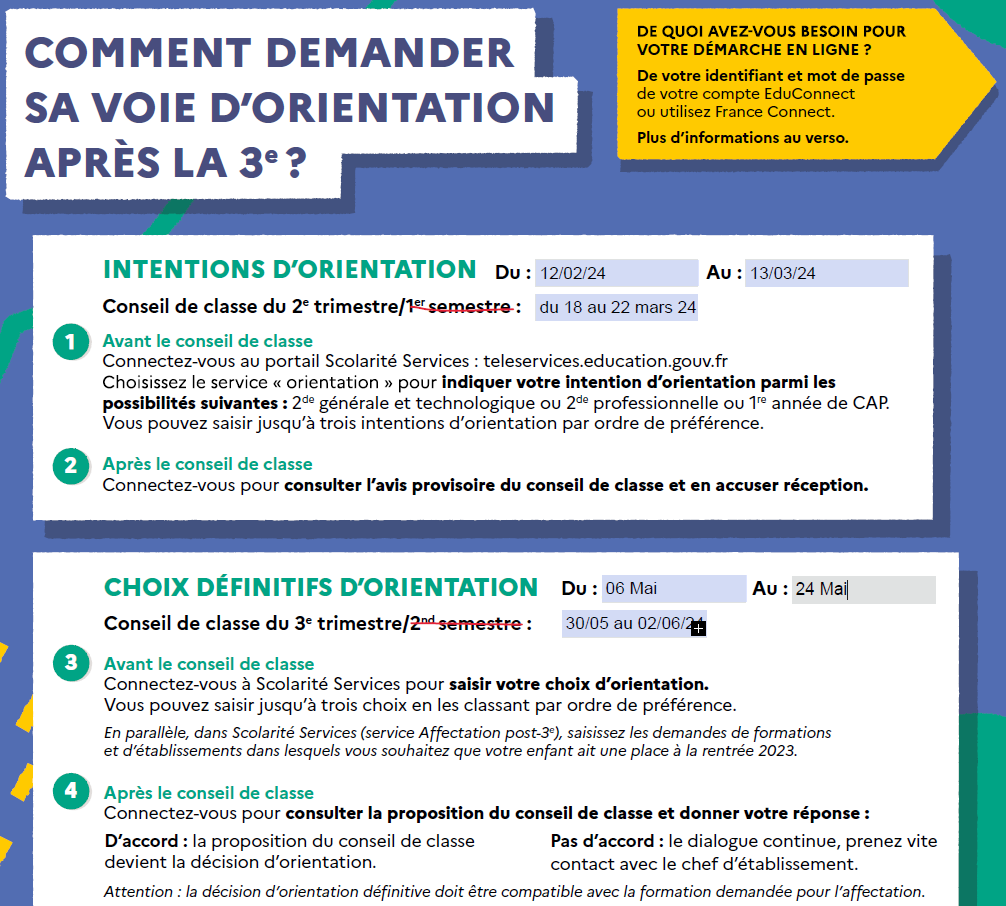 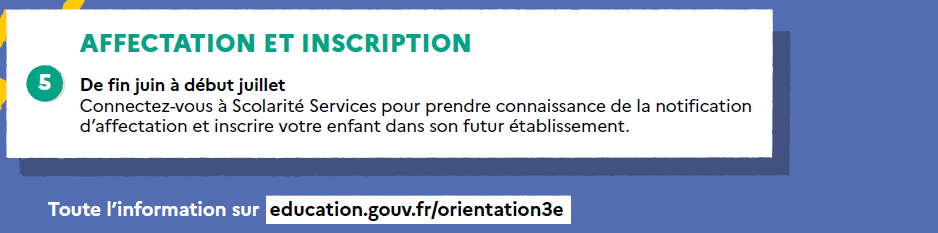 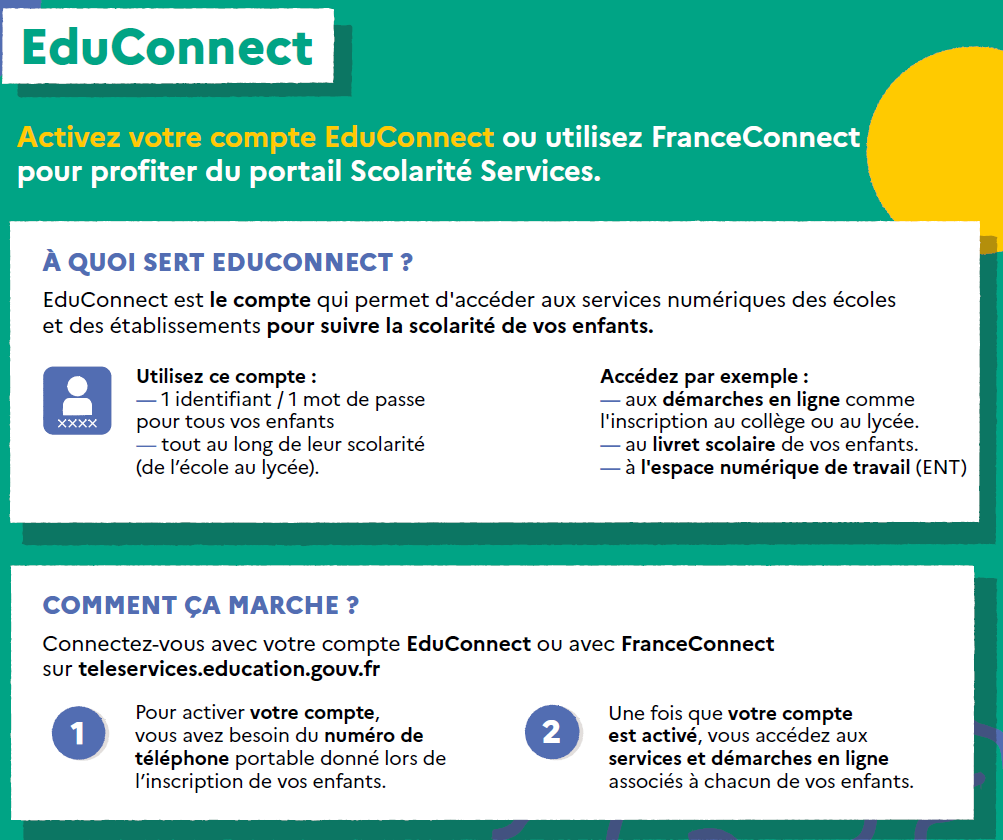 Procédure informatisée	AFFELNET
pour être affecté en Lycée
En Juin : tri et classement informatisé des candidats
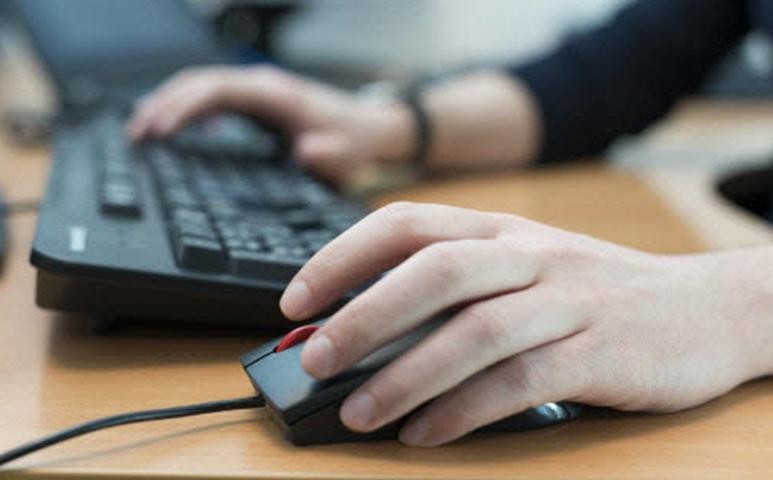 ATTENTION !
Le nombre de places est limité en CAP et BAC PRO …
Les VOEUX	sont classés par ordre de préférence

	Pour la VOIE PRO,	AFFELNET prend en compte :
Notes de 3ème Multipliées par des COEFFICIENTS différents selon la formation demandée
Evaluation
1 BONUS
éventuellement (si dossier médical, boursier …)
+
8 COMPETENCES
+
du L.S.U.
(Livret Scolaire Unique)
=	BAREME GLOBAL
Un barème élevé favorise l’affectation dans la formation souhaitée …
FIN JUIN/début Juillet : Notification d’affectation
A l’issue du 1er tour d’affectation, 2 situations peuvent se présenter :
L’élève est affecté sur un de ses vœux :
→ Inscription dans le lycée
L’élève n’a obtenu aucun de ses vœux ou il est sur liste supplémentaire :
→ Prendre contact avec le collège
Pour la voie professionnelle,
l’élève peut participer au 2ème tour d’affectation
et formuler des vœux sur les places vacantes.
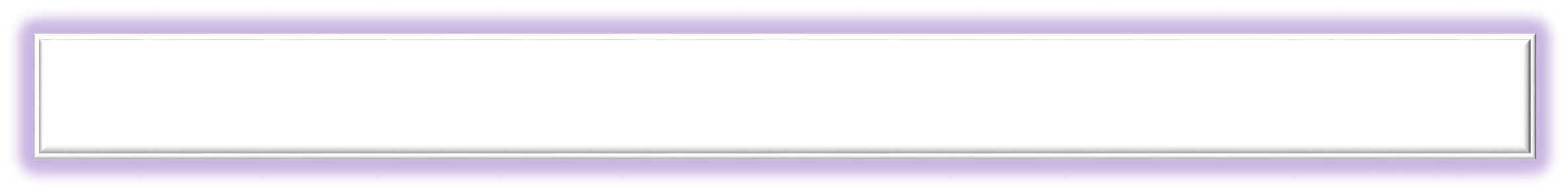 Quelques sites pour s’informer davantage …
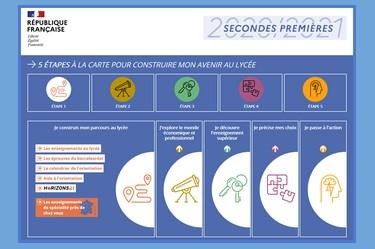 Voir ETAPE 1 : Le nouveau bac, les voies, les séries …
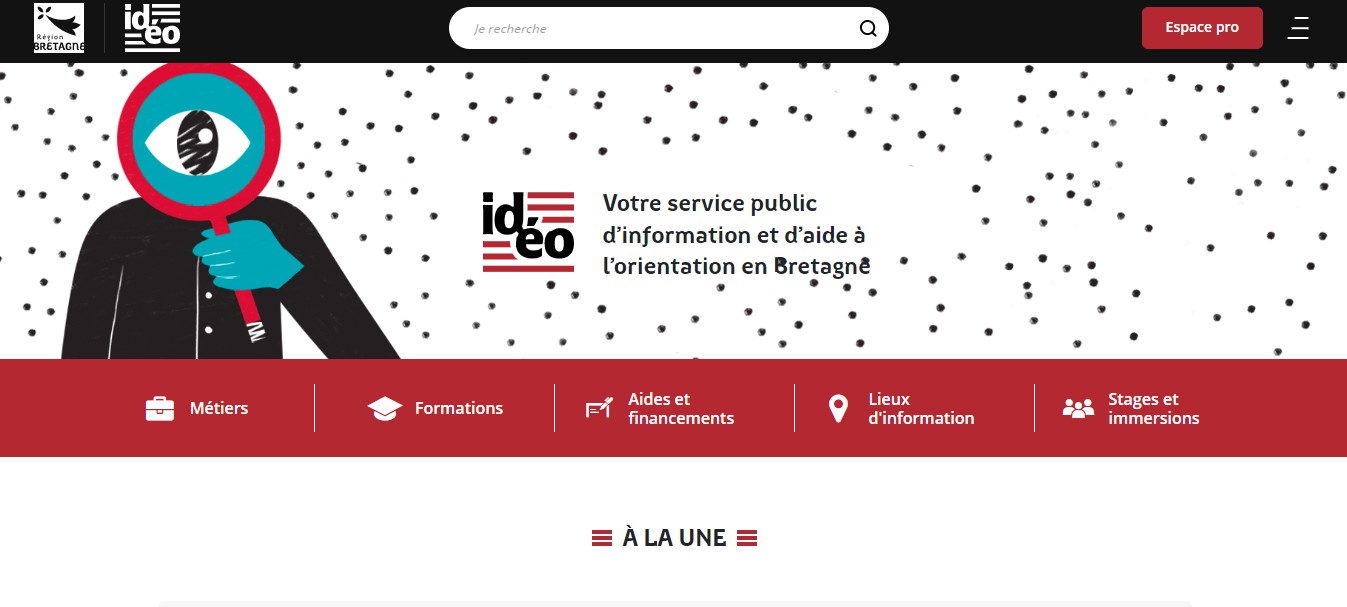 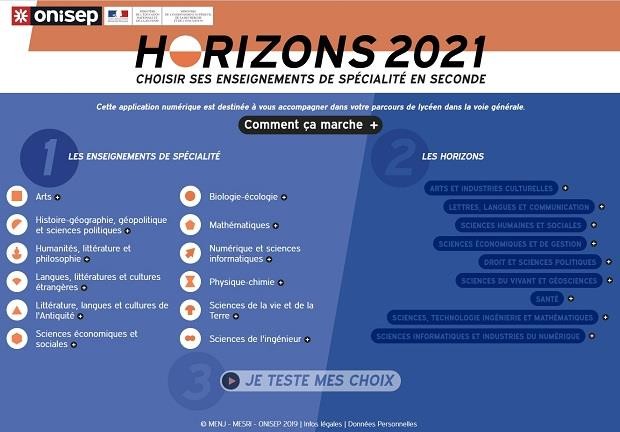 Choisir les enseignements de spécialité de la 1ère générale
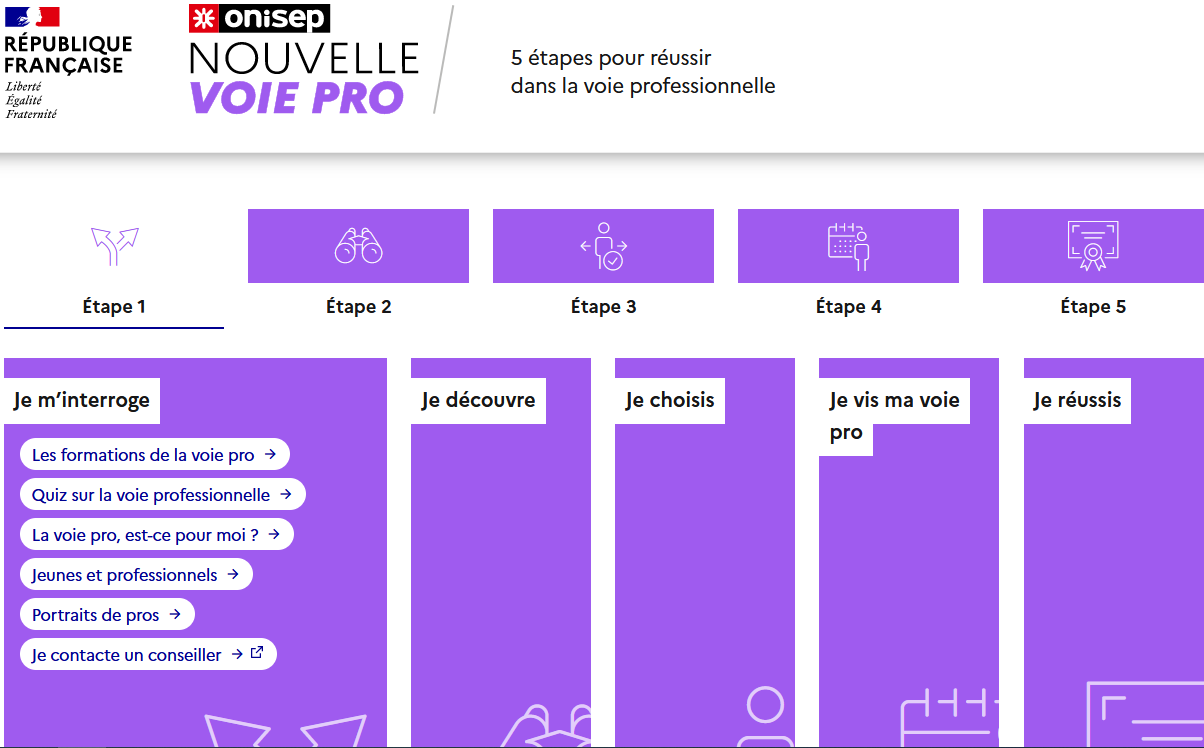 Pour en savoir davantage sur la voie professionnelle …
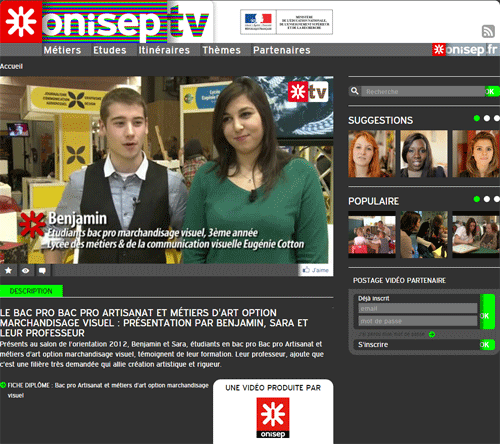 Pour découvrir
les formations
et les métiers
à travers des vidéos …
→ ONISEP TV
Ne pas oublier…	les Journées Portes Ouvertes !!!
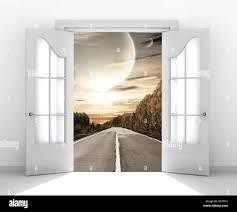 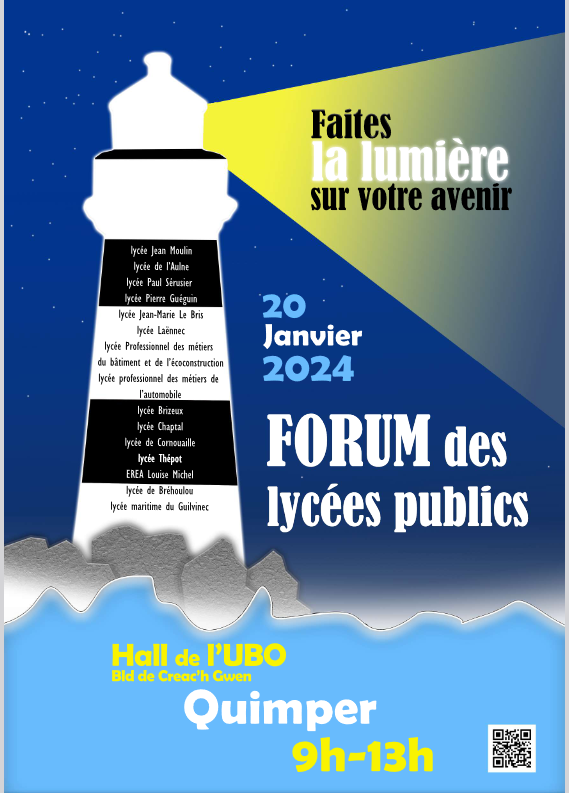 Entretien avec des PSYEN - Orientation
Accueil sur RV au CIO de QUIMPER : 72, BD de Creac’h Gwen Quimper
Tous les jours sauf le lundi matin :
9h00 - 12h	/	14h00 - 17h00
Pendant les vacances scolaires :
9h00 - 12h	/	13h30 - 16h